ERM Overview
Objectives for today’s presentation: 

Provide a broad overview of where our e-resources reside
Show how PCI and Alma components interconnect 
Suggest helpful documentation (Basecamp, SUNY LibGuides, Ex Libris)
Recommend authorization roles for performing ERM activities in Alma
Demonstrate possible workflows for some common ERM tasks in Alma

Description and arrangement of portfolios and collection; selective packages
Linking to community zone and what that process entails (what CZ linking does) 
Activate full-text services and select packages
Create & manage collections
Import profiles
ERM Life Cycle & Alma
Working Definition of an ERM:

	“Tools for managing the license agreements, related administrative information, and internal processes 	associated with collections of licensed electronic resources”
				- Ellen Duranceau, Against the Grain, June 2005
	
E-resource Lifecycle:
Selection
Trials
Acquisition process
Implementation
Administration
Maintenance
Evaluation/Renewal

Electronic Resources Conceptual Background available @ https://knowledge.exlibrisgroup.com/Alma/Training/Alma_Essentials/Alma_Essentials_-_English/E_Resource_Management/06_Electronic_Resources_Conceptual_Background_(15_min)
Where does our data reside?
Sources – Aleph, ERM systems (in a few cases), miscellaneous localities

Alma 
Manages print, electronic, & digital holdings; Publishes to Primo; Defines services available per user per record

Primo 
Front end interface for Discovery and Delivery as well as Alma Link Resolver services

** Consider impact on workflow as we walk through demonstration
Primo: What is it?
Primo – Front end interface for Discovery and Delivery as well as Alma Link Resolver services

Primo Central Index (PCI) is a centralized Primo index that encompasses hundreds of millions of records of global or regional significance that are harvested from primary and secondary publishers and aggregators. The full text in PCI is indexed and used for discovery, not for delivery. The number of resources and records added to PCI grows continually.

Product/ database lists available @ https://knowledge.exlibrisgroup.com/Primo/Content_Corner/Product_Documentation/Primo_Central_Indexing

ExLibris documentation @ https://knowledge.exlibrisgroup.com/Primo
Primo: What’s in it
See https://knowledge.exlibrisgroup.com/Primo/Content_Corner/Product_Documentation/Primo_Central_Indexing
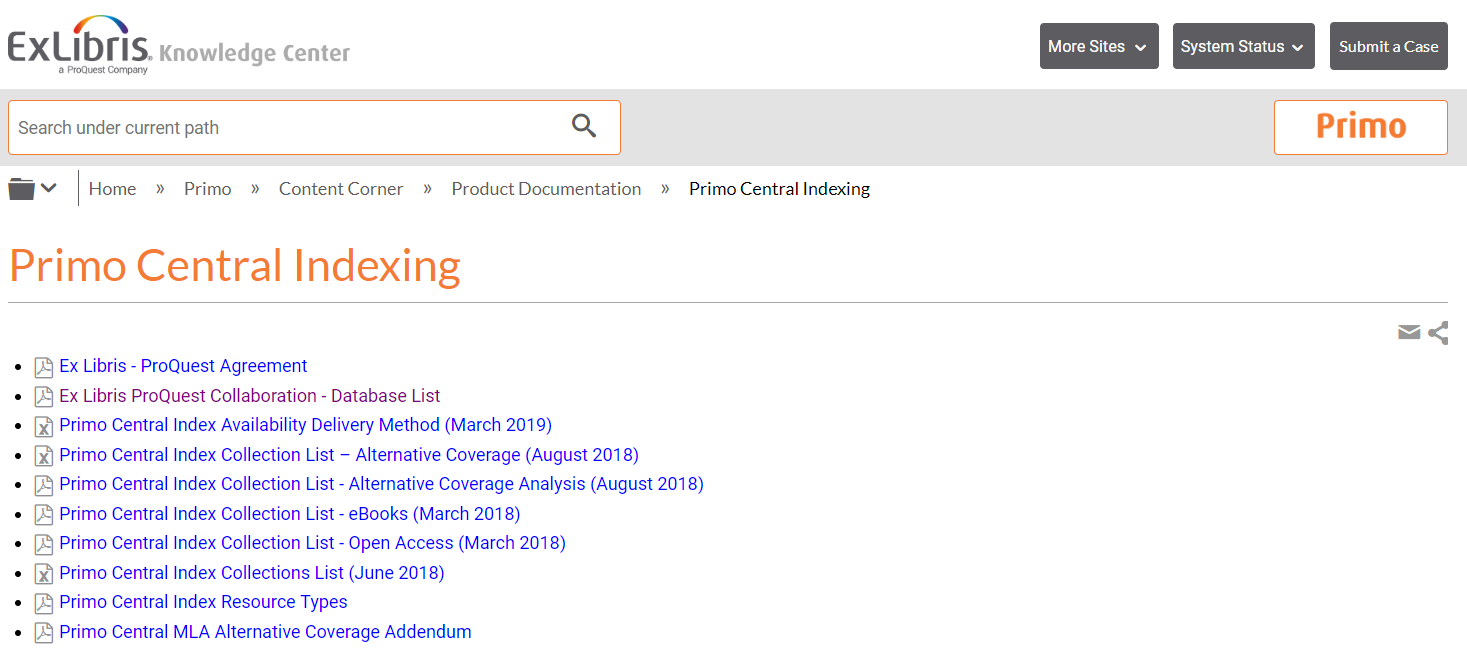 E.g. PCI Database List
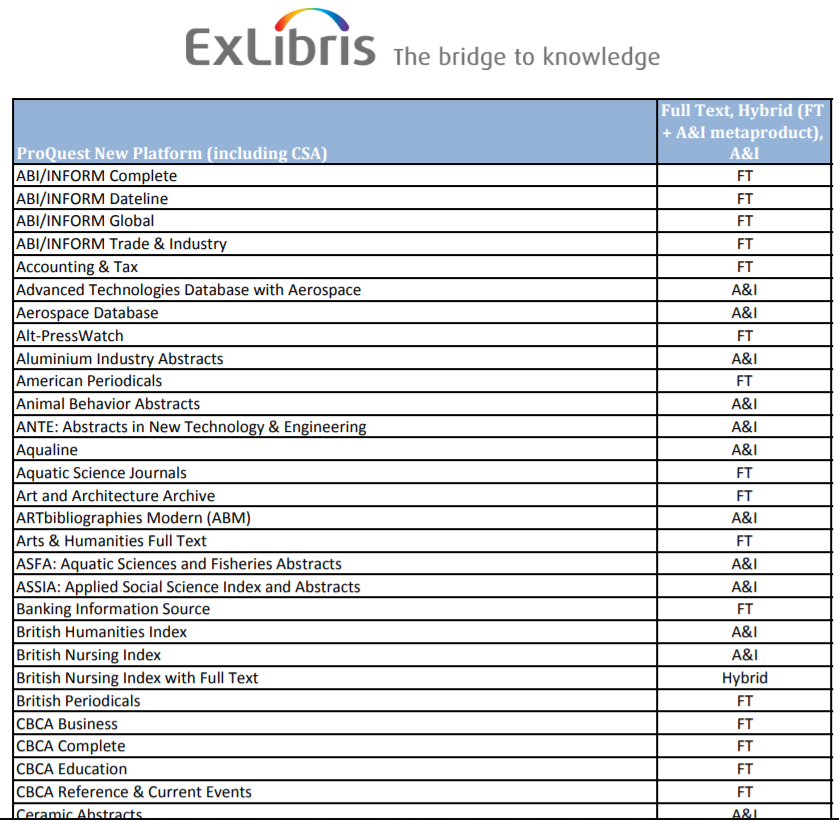 Alma: What is it?
See https://knowledge.exlibrisgroup.com/Alma/Product_Documentation/010Alma_Online_Help_(English)/010Getting_Started/010Alma_Introduction/010Alma_Overview
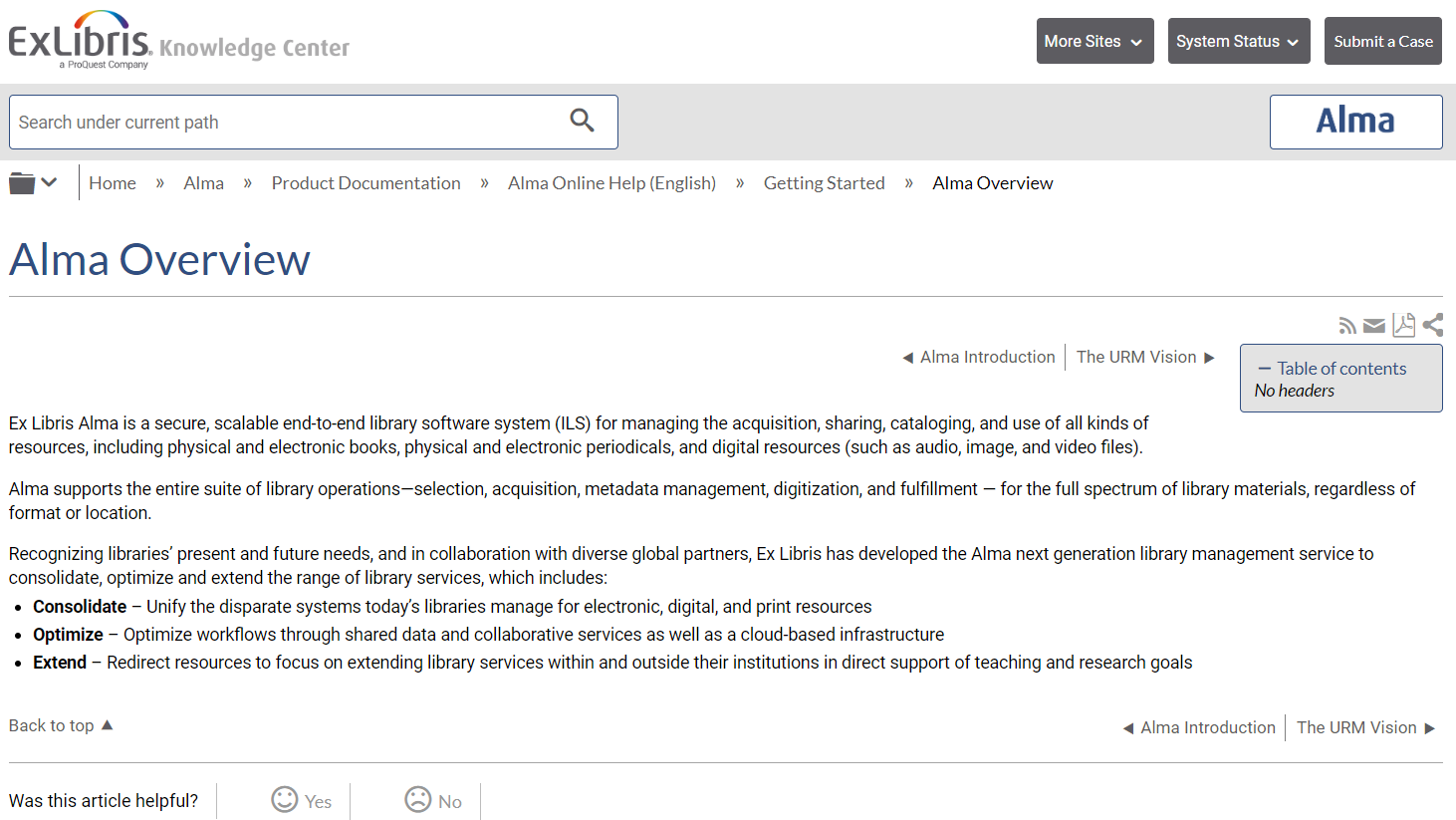 Alma: What’s in it
Alma 
- Manages print, electronic, & digital holdings; Publishes to Primo; Defines services available per user per record

Central Knowledge Base (CKB) 
- Describes vendor offerings for electronic resources and is maintained by Ex Libris. By integrating the CKB into the data services environment (the Community Zone), Alma allows libraries to eliminate the need to manually synchronize records for electronic resources into the local catalog. When a complete or partial package is activated in the CKB, the individual titles in that package are immediately available in the library’s inventory.

Breakdown by zone:

- Records for what we own in Institutional Zone (IZ), i.e. Inventory

Community Zone (CZ) - Records for electronic access, including e-books, e-journals, and packages 
	* Use CZ records to create links for online access

- Network Zone (NZ) - Records for all materials owned by campuses included in the SUNY scope
Alma & Primo: How do they interact
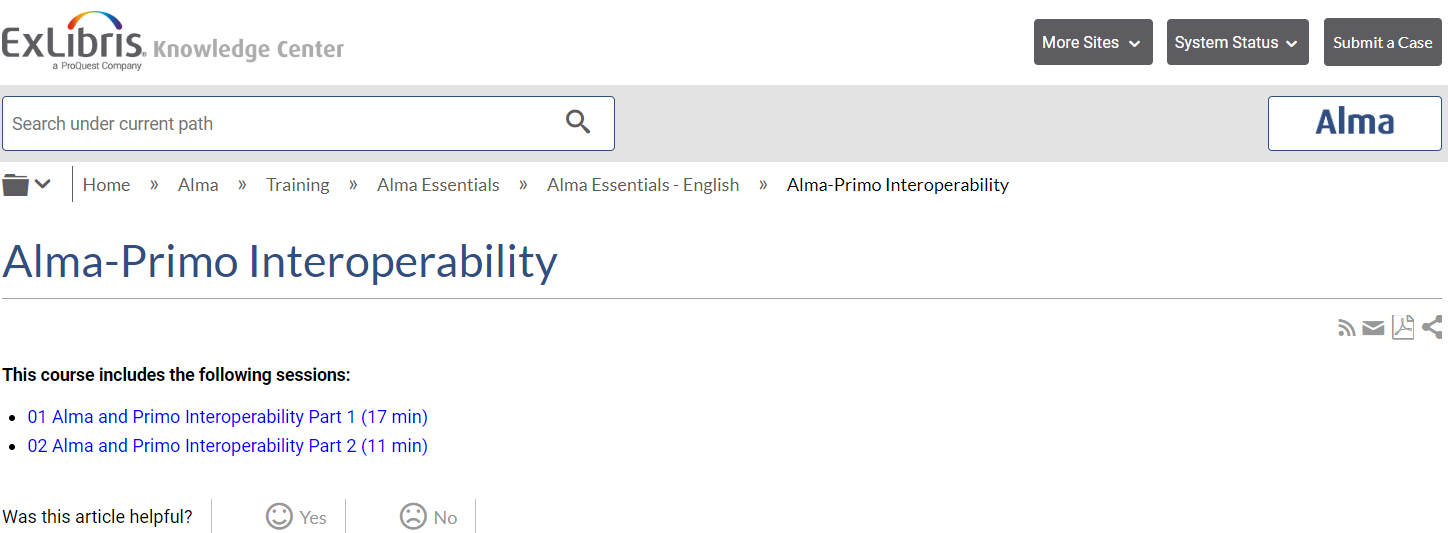 See https://knowledge.exlibrisgroup.com/Alma/Training/Alma_Essentials/Alma_Essentials_-_English/H_Alma-Primo_Interoperability
[Speaker Notes: Might require an additional step to activate in Primo]
SLC Training Guide @ https://slcny.libguides.com/training?b=g&d=a&group_id=16376
ERM Working Group LibGuide @ https://slcny.libguides.com/eresourceswg
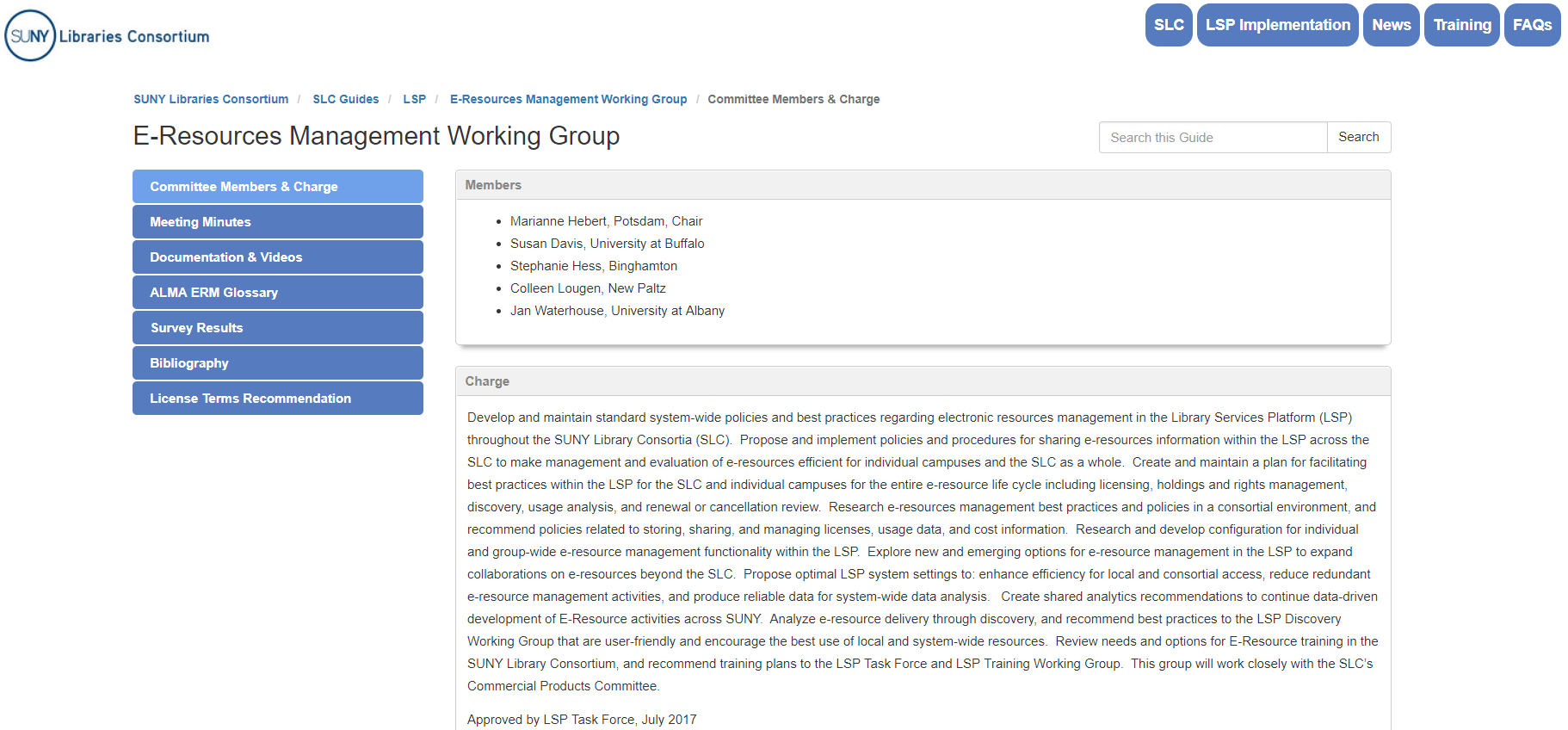 Authorization Roles needed for ERM in Alma
A role profile is a collection of roles, grouped according to job function

Role profiles make it easy to add a commonly select list of roles to a user when adding a new user by assigning the user a job category or user group

You configure role profiles on the Profiles List page: 
	Configuration Menu > User Management > Roles and Registration > Profiles

To configure role profiles, you must have one of the following roles: 
	User Administrator or General System Administrator
[Speaker Notes: Highly recommend reviewing David Schuster’s excellent ENUG 2018  presentation “Primo and Alma Working Together for Access” ; He goes into greater detail re: the technical details of activating resources in the PCI]
Configuring Roles in Alma
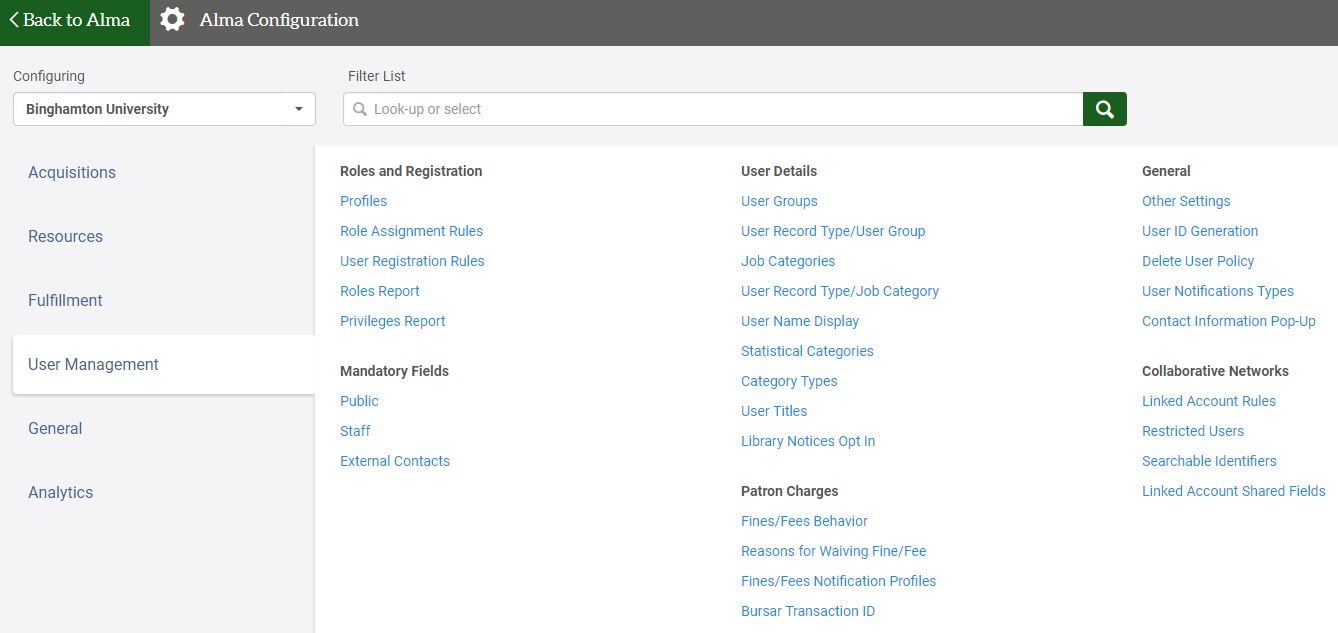 [Speaker Notes: Highly recommend reviewing David Schuster’s excellent ENUG 2018  presentation “Primo and Alma Working Together for Access” ; He goes into greater detail re: the technical details of activating resources in the PCI]
Authorization Roles needed for ERM in Alma
Authorization Roles: Templates
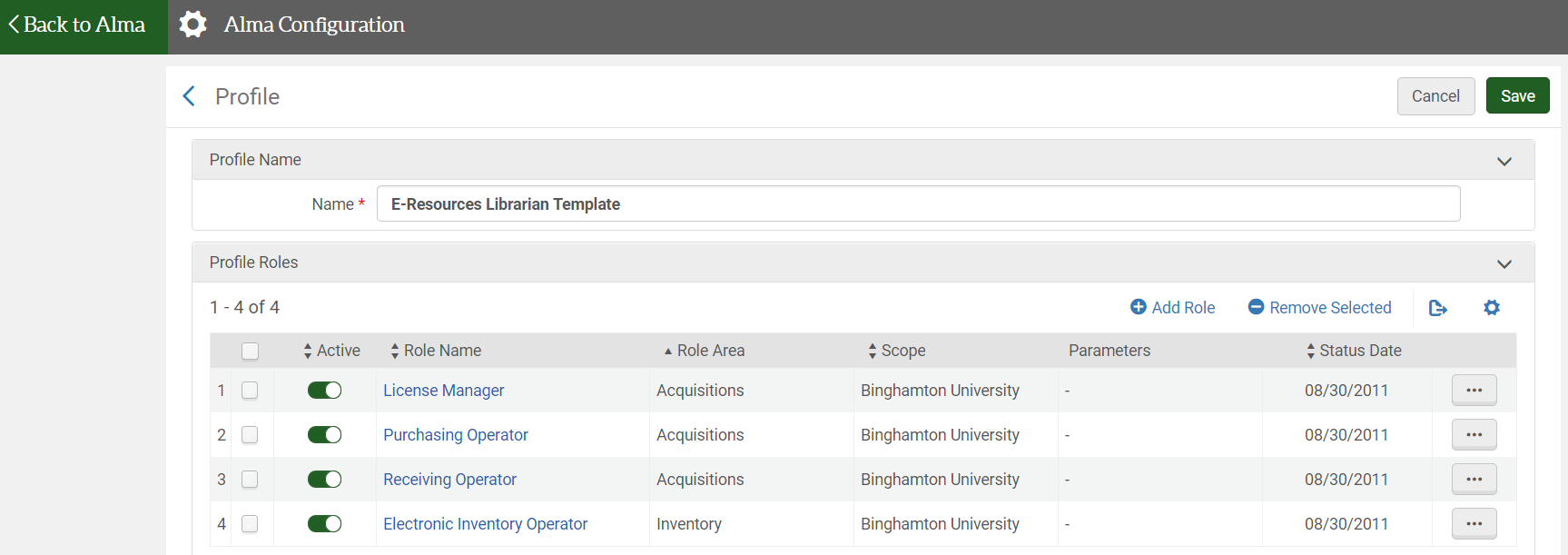 Authorization Roles: Reports
[Speaker Notes: Highly recommend reviewing David Schuster’s excellent ENUG 2018  presentation “Primo and Alma Working Together for Access” ; He goes into greater detail re: the technical details of activating resources in the PCI]
Workflows: Ex Libris documentation
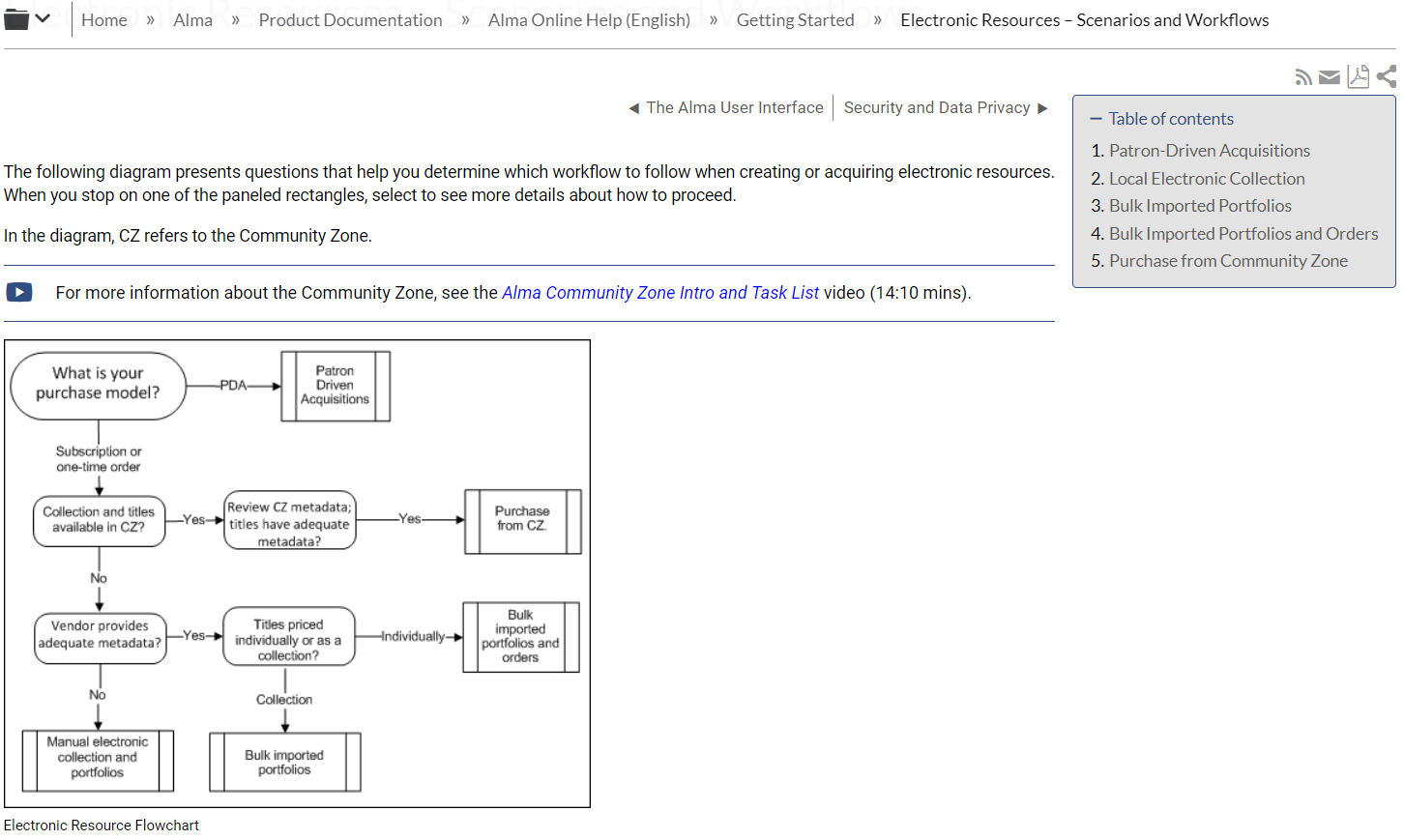 See https://knowledge.exlibrisgroup.com/Alma/Product_Documentation/010Alma_Online_Help_(English)/010Getting_Started/060Electronic_Resources_%E2%80%93_Scenarios_and_Workflows
Workflows: ERM Working Group Documentation
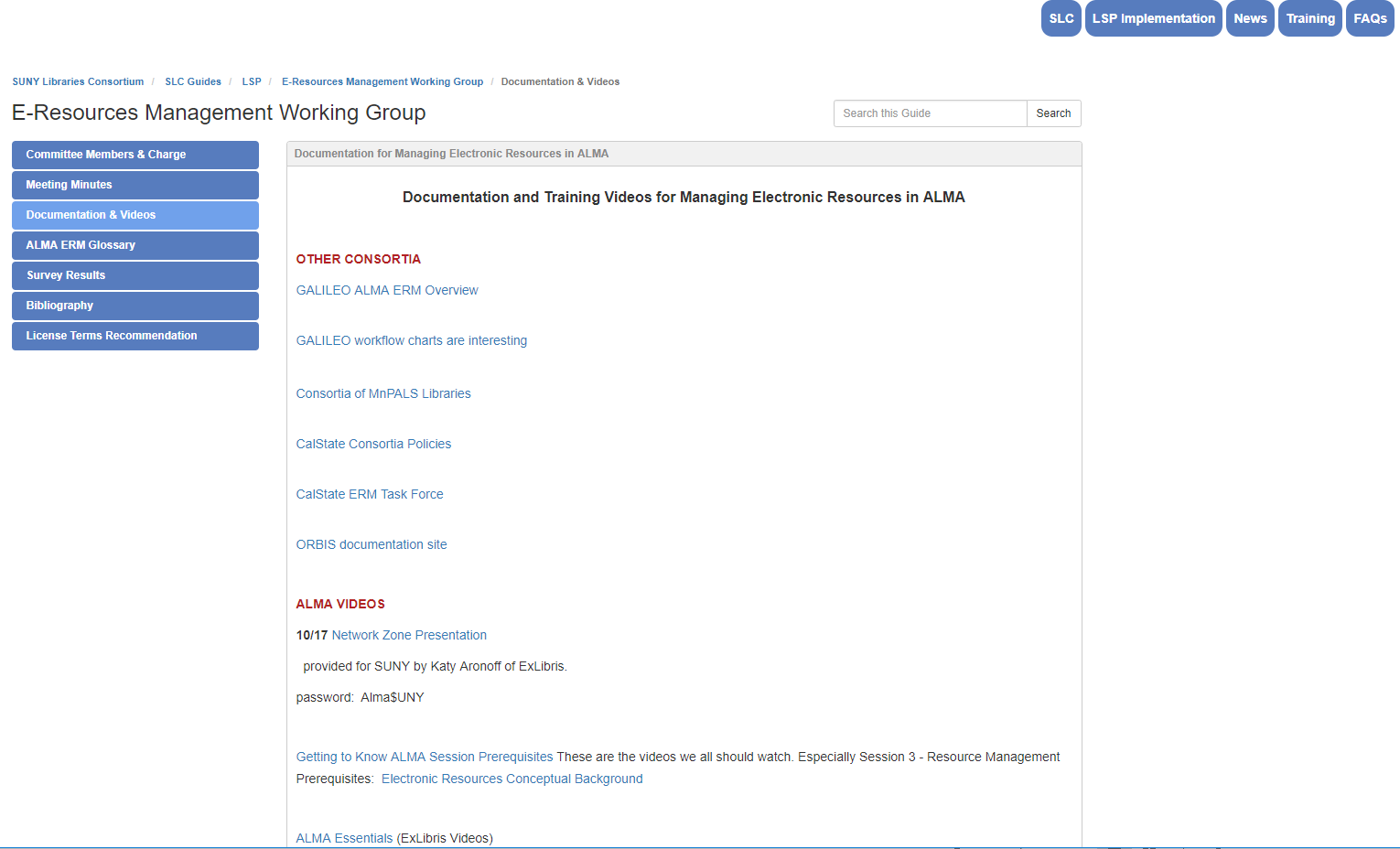 See https://slcny.libguides.com/c.php?g=777084&p=5709582
Working with Electronic Collection Bibliographic Records and URLs Added to the Community Zone
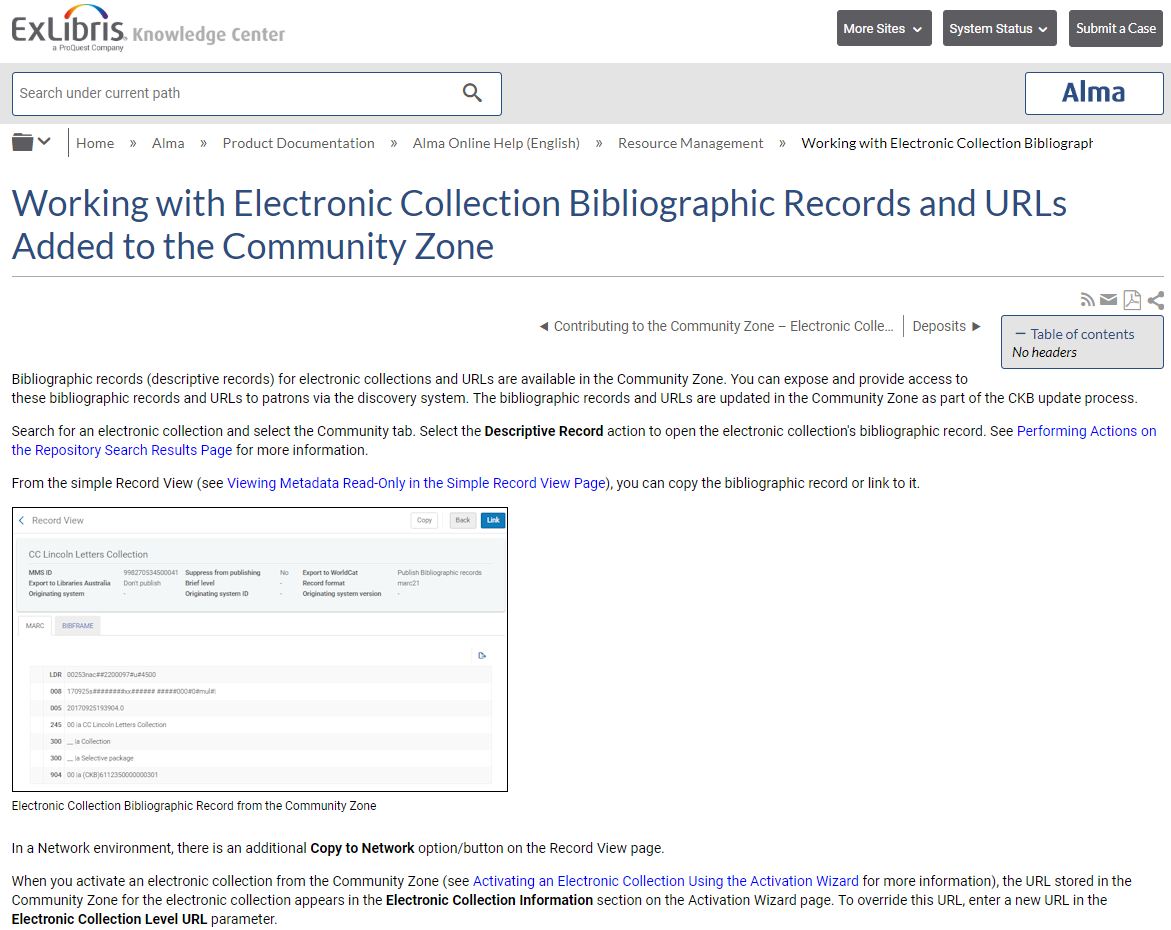 See https://knowledge.exlibrisgroup.com/Alma/Product_Documentation/010Alma_Online_Help_(English)/040Resource_Management/050Inventory/100Working_with_Electronic_Collection_Bibliographic_Records_and_URLs_Added_to_the_Community_ZoneSeehttps://knowledge.exlibrisgroup.com/Alma/Product_Documentation/010Alma_Online_Help_(English)/040Resource_Management/050Inventory/020Managing_Electronic_Resources#Activating_an_Electronic_Collection_Using_the_Activation_Wizard
[Speaker Notes: Highly recommend reviewing David Schuster’s excellent ENUG 2018  presentation “Primo and Alma Working Together for Access” ; He goes into greater detail re: the technical details of activating resources in the PCI]
Activate full-text services for aggregator package
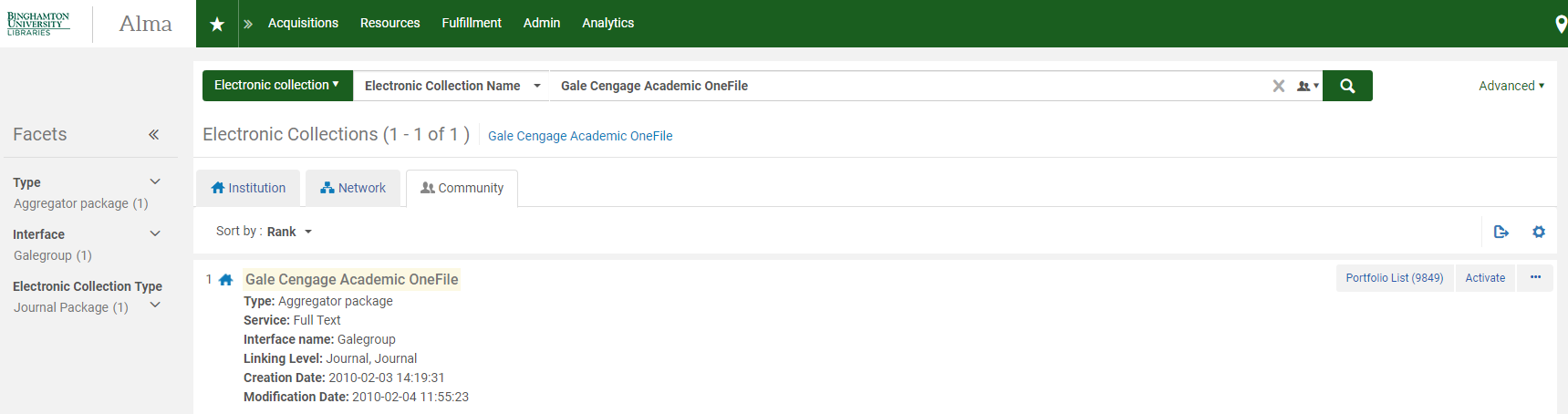 See ExLibris Documentation for Activation Workflows @ https://knowledge.exlibrisgroup.com/Alma/Training/Alma_Essentials/Alma_Essentials_-_English/D_Acquisitions/03_Activation_Workflows
[Speaker Notes: Highly recommend reviewing David Schuster’s excellent ENUG 2018  presentation “Primo and Alma Working Together for Access” ; He goes into greater detail re: the technical details of activating resources in the PCI]
Portfolios in an aggregator package
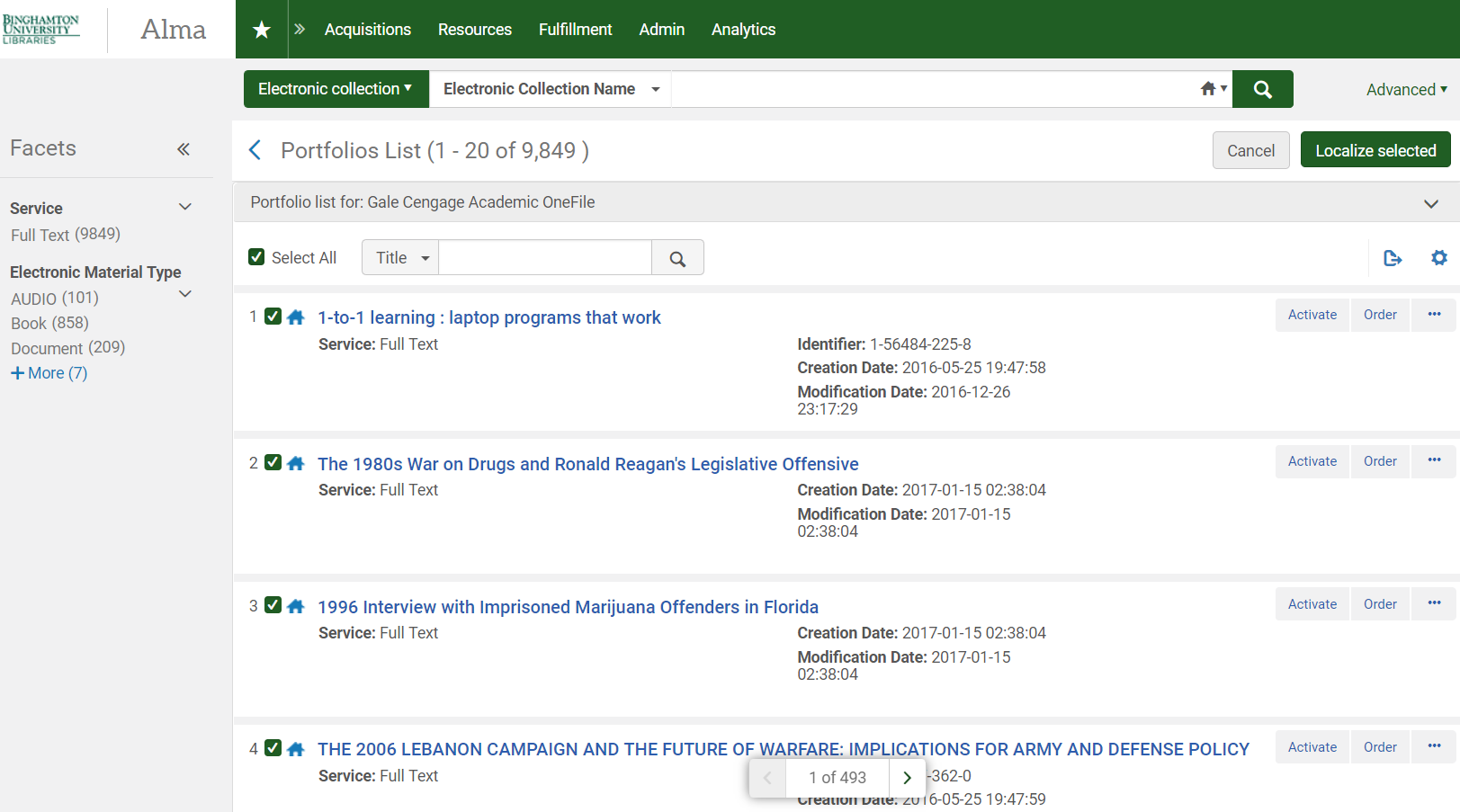 [Speaker Notes: Highly recommend reviewing David Schuster’s excellent ENUG 2018  presentation “Primo and Alma Working Together for Access” ; He goes into greater detail re: the technical details of activating resources in the PCI]
Activate Confirmation
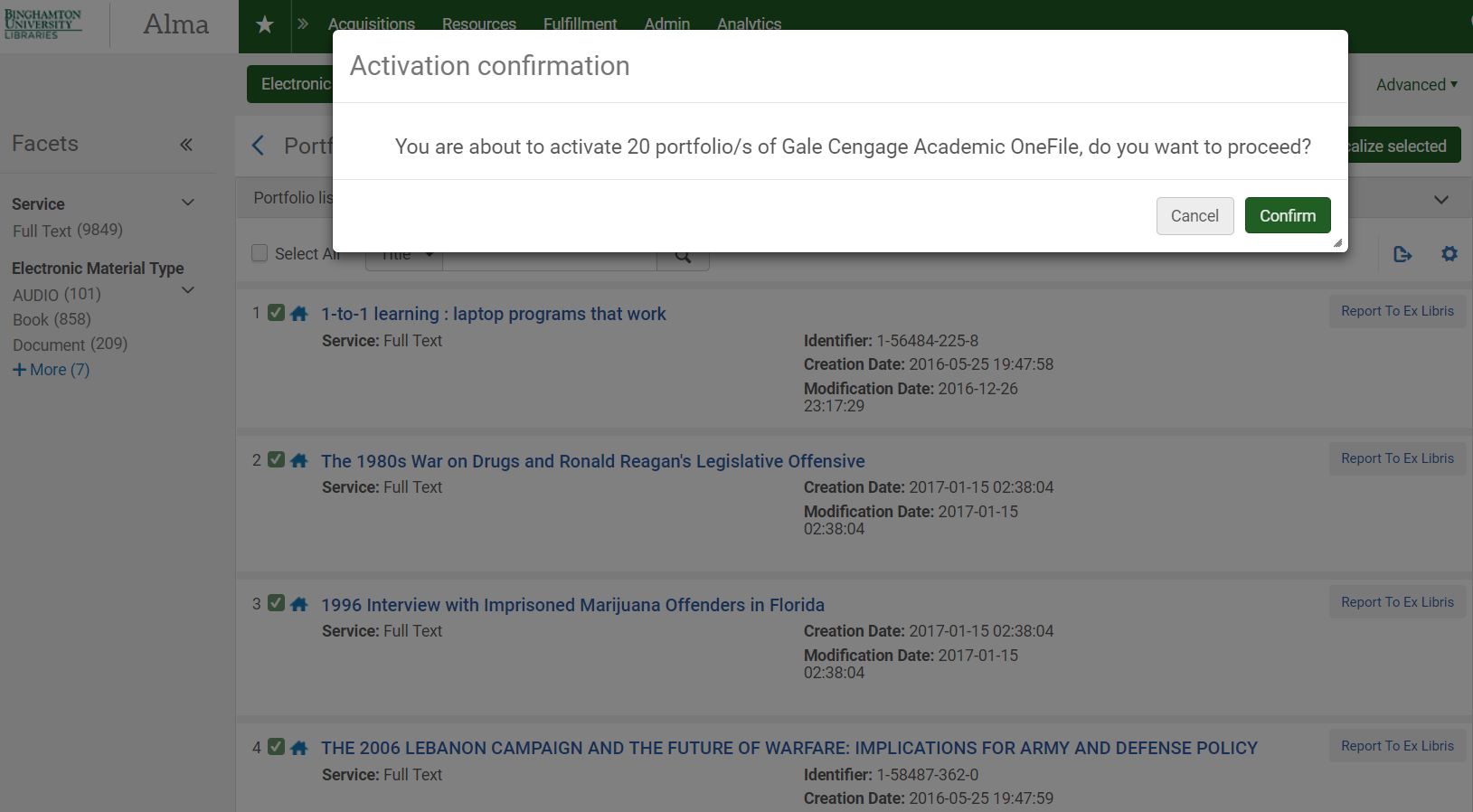 See ExLibris Documentation for Activation Workflows @ https://knowledgeexlibrisgroup.com/Alma/Training/Alma_Essentials/Alma_Essentials_-_English/D_Acquisitions/03_Activation_Workflows
[Speaker Notes: Highly recommend reviewing David Schuster’s excellent ENUG 2018  presentation “Primo and Alma Working Together for Access” ; He goes into greater detail re: the technical details of activating resources in the PCI]
Workflows: Create and Manage Inventory
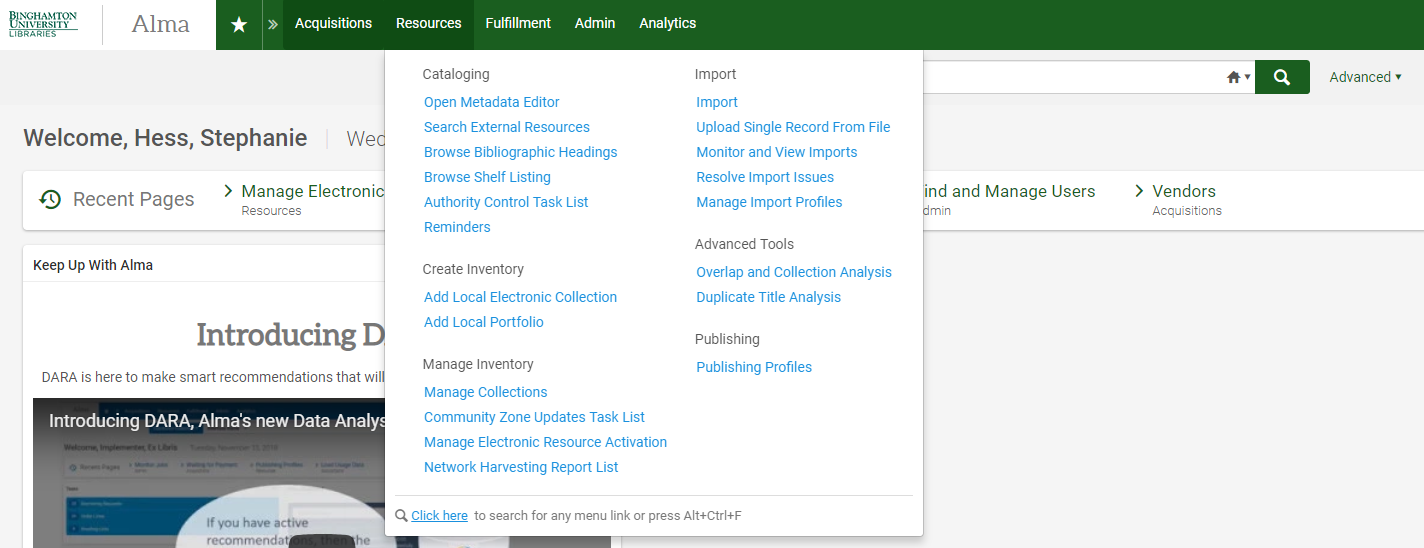 [Speaker Notes: Highly recommend reviewing David Schuster’s excellent ENUG 2018  presentation “Primo and Alma Working Together for Access” ; He goes into greater detail re: the technical details of activating resources in the PCI]
Workflows: Import profiles
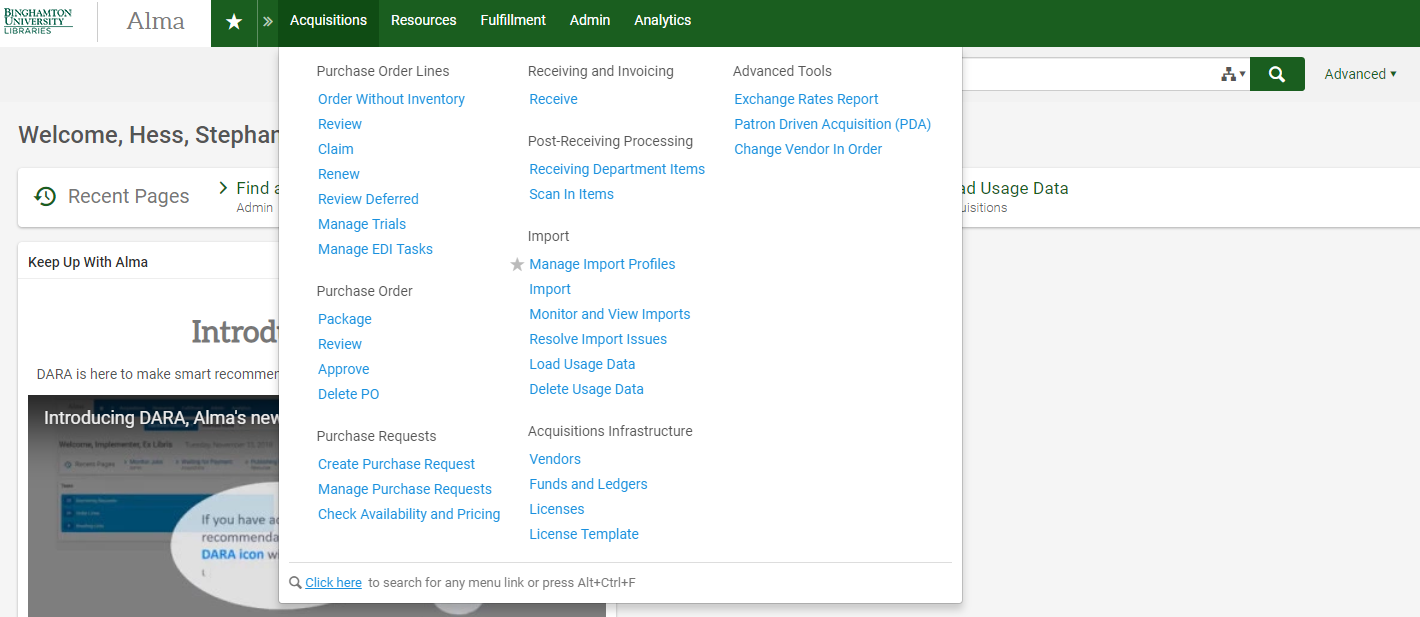 [Speaker Notes: Highly recommend reviewing David Schuster’s excellent ENUG 2018  presentation “Primo and Alma Working Together for Access” ; He goes into greater detail re: the technical details of activating resources in the PCI]